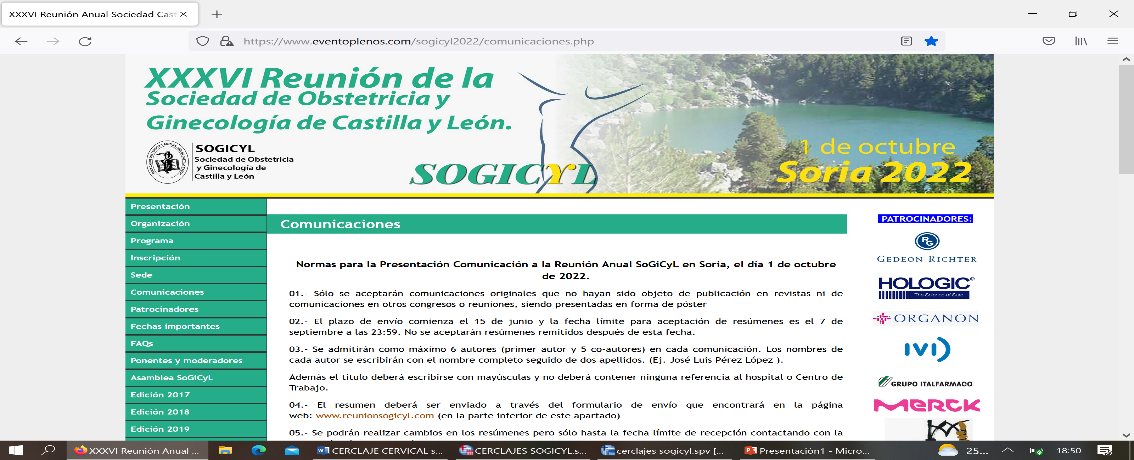 CERCLAJE CERVICAL EXPERIENCIA EN NUESTRO CENTRO DE 9 AÑOS
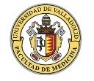 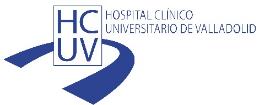 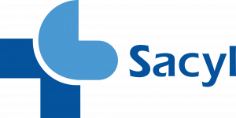 C. ÁLVAREZ COLOMO1-2; S. DE MIGUEL MANSO1-2; D. VIRUEGA CUARESMA1; H, BERMEJO MORALES1, E. GARCIA GARCÍA1; DAVID QUINTERO GUTIÉRREZ2
[Speaker Notes: Querría lo primero dar las gracias al comité científico por haber elegido nuestro trabajo. Lo segundo me gustaría contarles cual es el germen de este trabajo. El año pasado un alumno de sexto de medicina acudió a nosotras para solicitar que le tutorizáramos un TFG. Tenía claro el tema y el objetivo de su trabajo. Tiene dos hijos que nacieron en nuestro hospital. En el primer embarazo realizamos un cerclaje de emergencia tras confirmar un cérvix corto con dilatación cervical en la eco de las 20 semanas, produciéndose el parto a las 29 semanas. En el segundo, realizamos un control estricto de cervicometrias cada dos semanas confirmando un acortamiento progresivo por lo que realizamos un cerclaje secundario a las 22 semanas. El parto se produjo a término.]
MATERIAL Y MÉTODOS
[Speaker Notes: Para tratar de responder a dos preguntas: cual son los resultados de los cerclajes que hacemos en nuestro servicio y tratar de buscar factores que sean predictores de los resultados obstétricos y neonatales, diseñamos un estudio descriptivo, retrospectivo en el que se revisan las historias clínicas de 22 cerclajes realizados entre enero de 2014 y junio de 2022. se recogen datos relacionados con la gestante, el cerclaje, incluyendo los resultados de las exploraciones realizadas previas al cerclaje y los resultados perinatales. 
En todos los casos se realizó el mismo protocolo clínico: a las pacientes en las que se identificaron factores de riesgo de prematuridad se realizó un seguimiento en la consulta de la unidad de medicina materno-fetal mediante cervicometrias bisemanales. En nuestro centro de realiza eco 20 con cervicometría sistemática. En todos los casos se realizan cerclaje tipo mc Donald con cinta de mersilene por parte del mismo equipo de profesionales durante todo el periodo del estudio.]
RESULTADOS
2,25 CASOS /1000 PARTOS
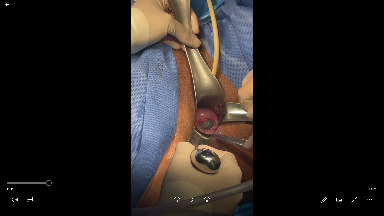 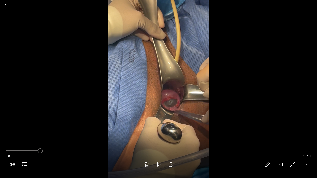 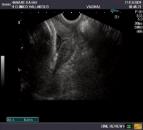 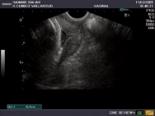 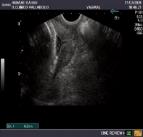 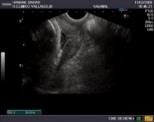 [Speaker Notes: Se realizaron 22 cerclajes, la mitad indicados por ecografía y la mitad de emergencia, lo que supone una incidencia de 2,25 casos por cada 1000 partos. La edad media de las pacientes es 34,5 años, siendo menor significativamente en el grupo de cerclajes de emergencia. 
Las intervenciones se realizan entre las 19 y las 25 semanas de gestación, un tercio a las 20 semanas, sin diferencias entre los grupos. Tampoco hay diferencia en la presencia de factores de riesgo, funnel ni alteraciones analítica. La cervicometría es de media 11 mm, siendo significativamente menor en el grupo de cerclajes de emergencia.]
RESULTADOS
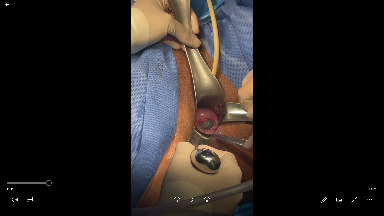 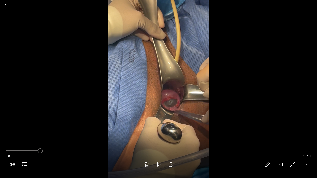 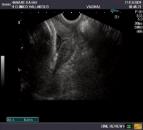 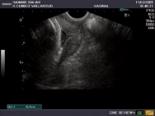 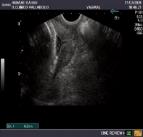 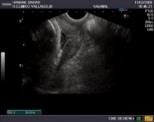 [Speaker Notes: En lo que se refiere a los resultados de la intervención, se logra una prolongación media de 107 días, que corresponde a unas 15 semanas, siendo mayor de forma significativa en el grupo de cerclajes secundarios, con una diferencia de casi 30 días, es decir 7 semanas. Igualmente es superior la edad gestacional al parto y el peso al nacimiento en el grupo de indicados por ecografía. Todos los partos prematuros precoces se producen en el grupo de cerclajes de emergencia, asi como las muertes neonatales que se recogieron.]
CONCLUSIONES Y COMENTARIOS
En nuestro centro se realizan cerclajes cervicales con buenos resultados tanto en prolongación de la gestación como en la prevención de partos pretérmino. 
No se identifican características de las pacientes previas a la realización de la intervención que modifiquen el resultado del cerclaje en términos de prolongación de la gestación y EG al parto, salvo el tipo de cerclaje realizado.
Los cerclajes cervicales de emergencia se realizan en mujeres más jóvenes que los cerclajes secundarios. Es en este grupo en el que se concentran los peores resultados neonatales, observando el 80% de los partos pretérmino y la totalidad de los prematuros severos y las muertes neonatales. 
Parece importante seleccionar pacientes con riesgo de parto pretérmino e  incompetencia cervical, para con adecuado seguimiento identificando los cambios cervicales e indicar el tratamiento precozmente. La cervicometría poblacional a las 20 semana puede detectar modificaciones en el cérvix de mujeres sin factores de riesgo, que facilitan la indicación de cerclaje en fases más precoces, obteniendo mejores resultados.
[Speaker Notes: En nuestro centro se realizan cerclajes cervicales con buenos resultados tanto en prolongación de la gestación como en la prevención de partos pretérmino. 
No se identifican características de las pacientes previas a la realización de la intervención que modifiquen el resultado del cerclaje en términos de prolongación de la gestación y EG al parto, salvo el tipo de cerclaje realizado.
Los cerclajes cervicales de emergencia se realizan, curiosamente, en mujeres más jóvenes que los cerclajes secundarios. Es en este grupo en el que se concentran los peores resultados neonatales, observando el 80% de los partos pretérmino y la totalidad de los prematuros severos y las muertes neonatales. 
Parece importante seleccionar pacientes con riesgo de parto pretérmino e  incompetencia cervical, para con adecuado seguimiento identificar los cambios cervicales e indicar el tratamiento precozmente. La cervicometría poblacional a las 20 semana puede detectar cambios cervicales en mujeres sin factores de riesgo, que facilitan la indicación de cerclaje en fases más precoces, obteniendo mejores resultados.]